(이탈리아)
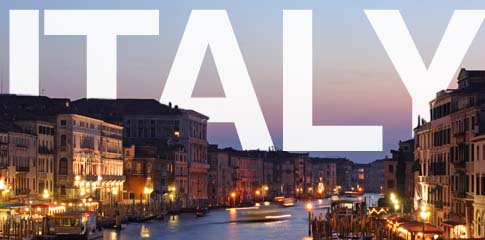 Day #3 of Winter Camp 
January 6, 2016
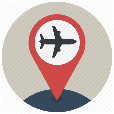 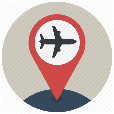 Flight time: 11 - 18 hours
Cost: 590,000 – 831,000 won
What continent is Italy located?
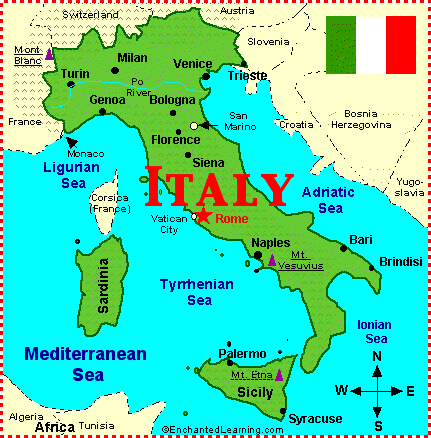 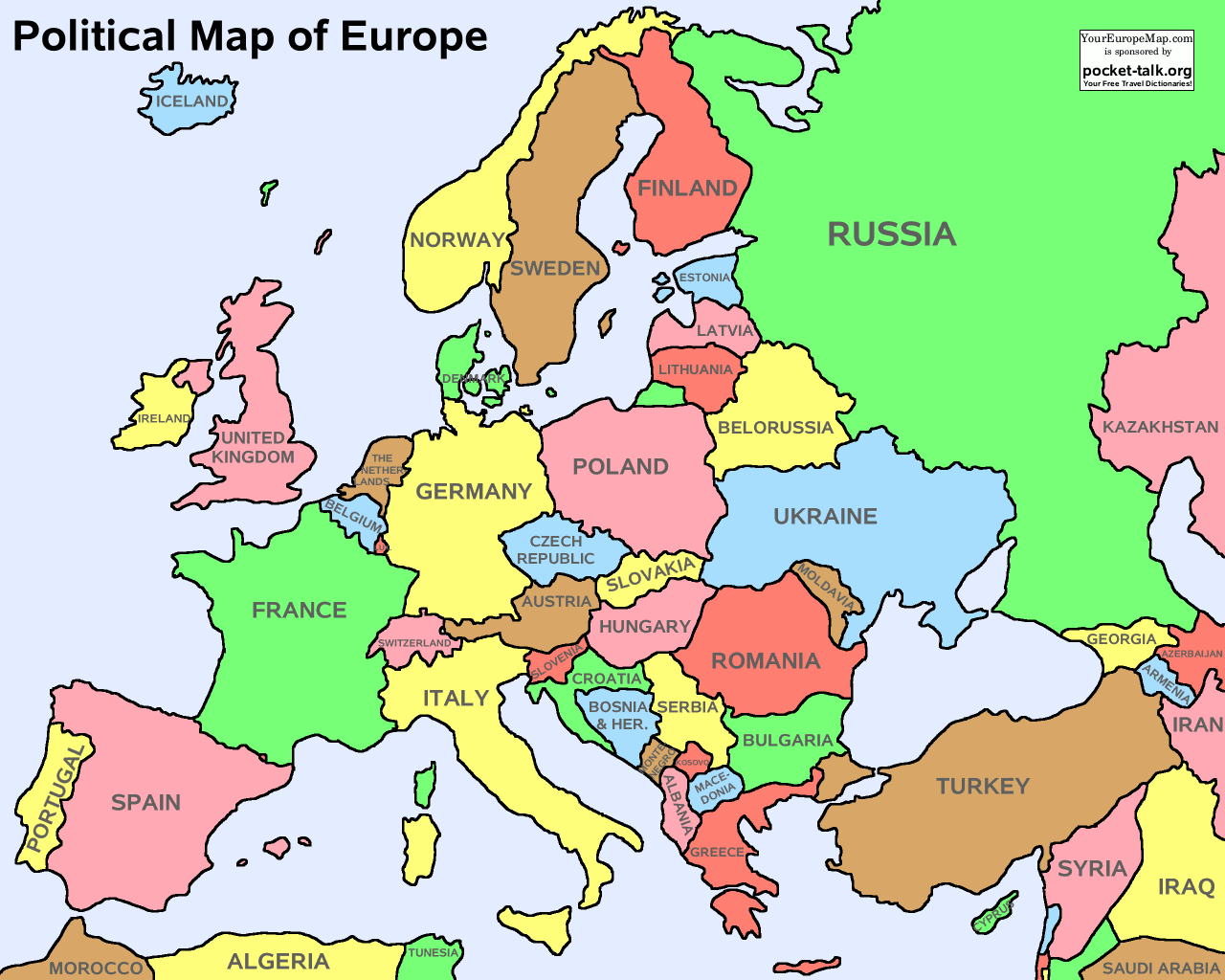 Europe!
https://www.youtube.com/watch?v=5LxuvEchge4
[Speaker Notes: Stop the video at 1 minute]
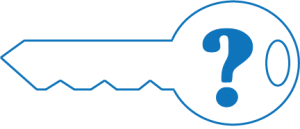 Key Question: How do you say “Hello” in Italian?
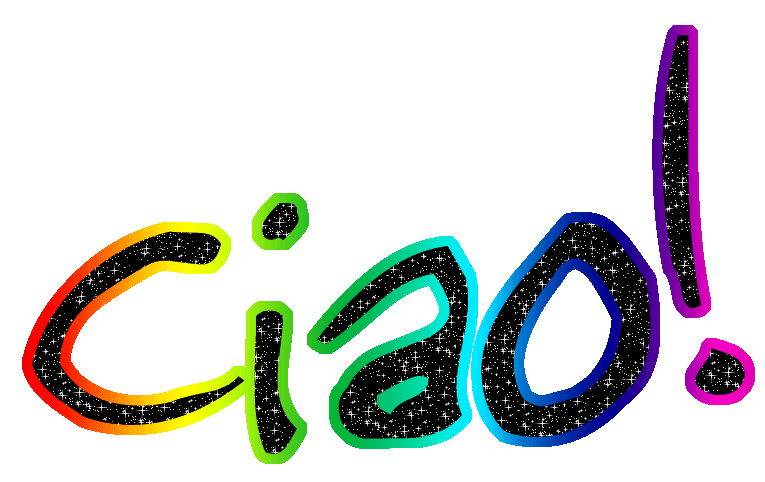 Facts about Italy
Population: 61 million people
Most people are Christians (Roman Catholics = 90%) 
It has 3 active volcanoes
Christopher Columbus is Italian. He discovered America!
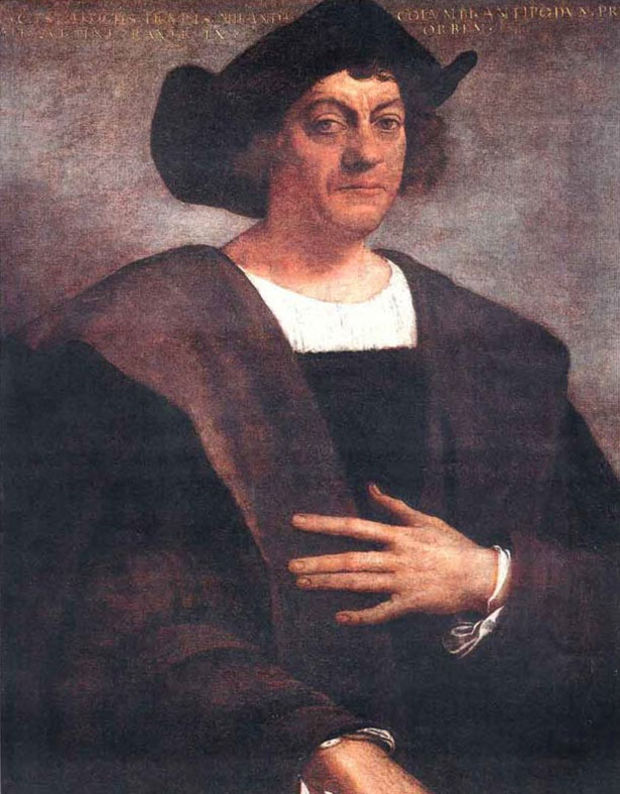 Let’s see famous things!
#1) Blue Grotto Sea Cave (푸른 작은 바다 동굴)
Located in Capri, Italy
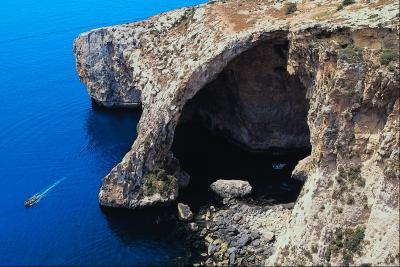 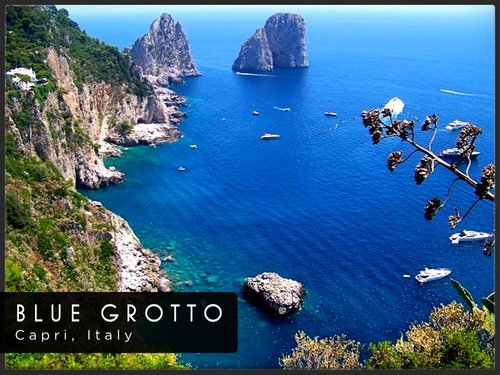 Water is very blue because of the lighting in the cave
#2) Leaning Tower of Pisa (피사의 사탑은)
Located in Pisa, Italy
Height: 55 meters
Weight: 14,500 tons
It took 199 years to complete it!
#3) Last Supper Painting (마지막 만찬을 그림)
Located in Milan, Italy
Jesus’ last meal with his apostles before he was crucified and captured
Who painted the Last Supper?
Picasso 
Leonardo DaVinci
Michelangelo
#4) Mount Etna (에트나 산)
Located in Sicily, Italy
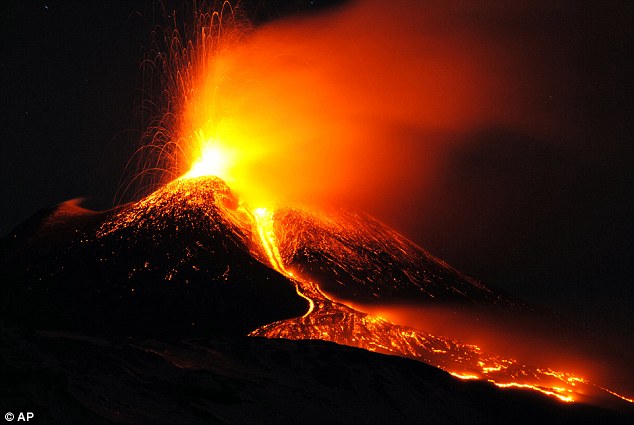 Europe’s tallest and most active volcano
Mount Etna (에트나 산) erupted on December 3, 2015
https://www.youtube.com/watch?v=oqe-TLyXsqU
[Speaker Notes: -End video at 45 seconds]
#5) Colosseum (콜로세움)
Located in Rome, Italy
Largest amphitheater ever built
50,000-80,000 people
#6) Trevi Fountain (트레비분수)
Located in Rome, Italy
People throw coins using right hand over left shoulder
About 3,000 Euros are thrown into the fountain daily (3,851,361 won)
#7) Venice Grand Canal (베니스 대운하)
Located in Venice, Italy
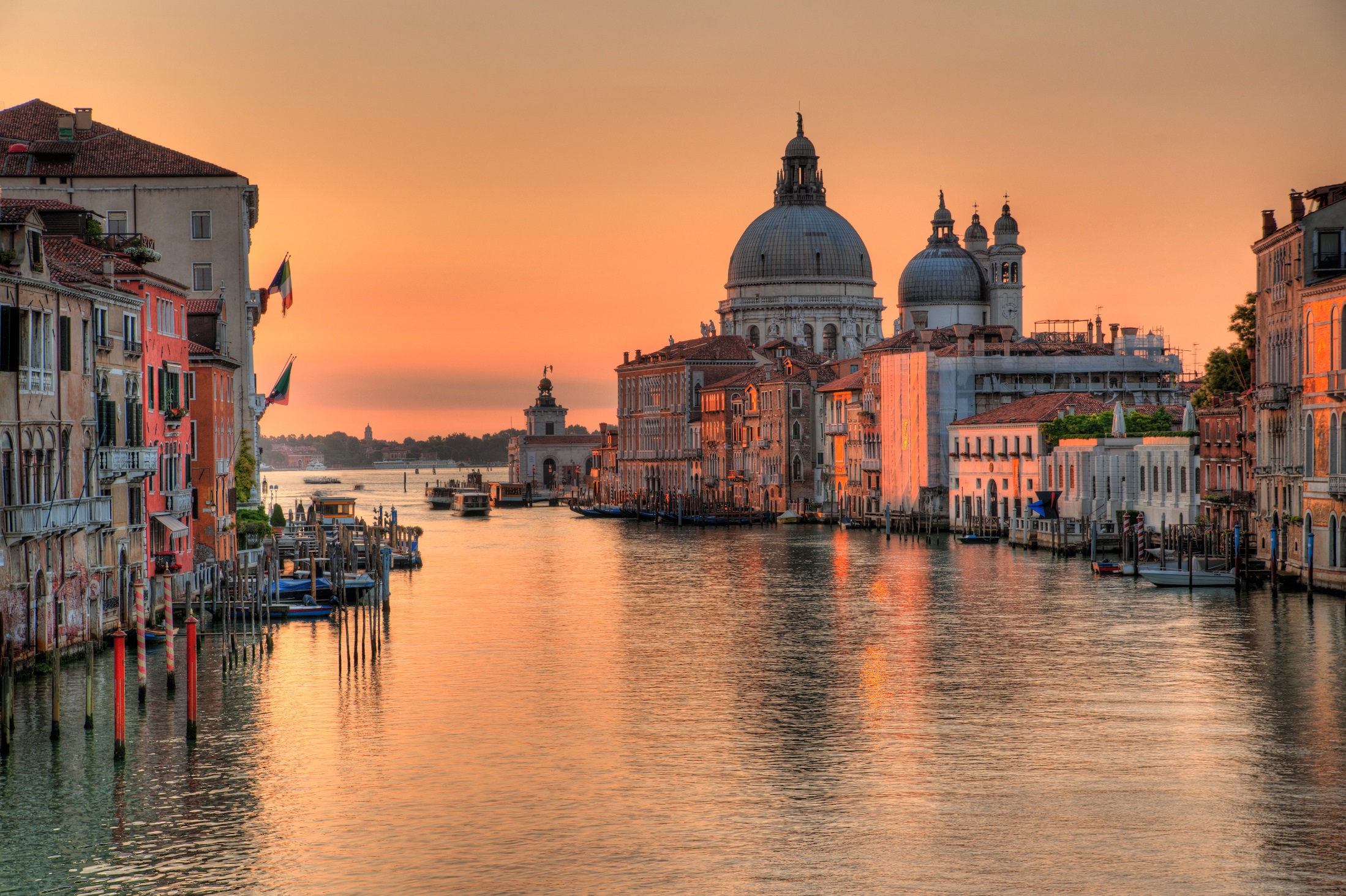 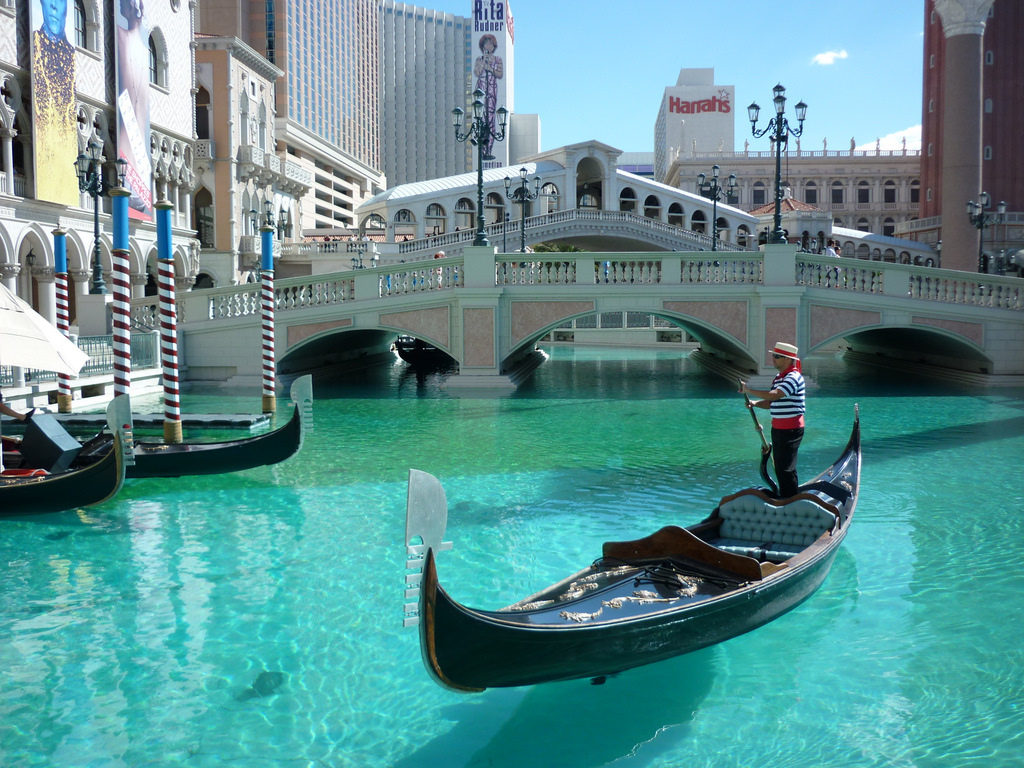 3.8 km long
30 – 90 m wide
People ride water buses, water taxis, and gondola (Venetian rowing boat)
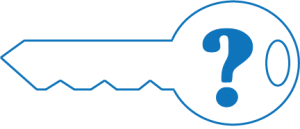 Key Question: How do you say “Hello” in Italian?
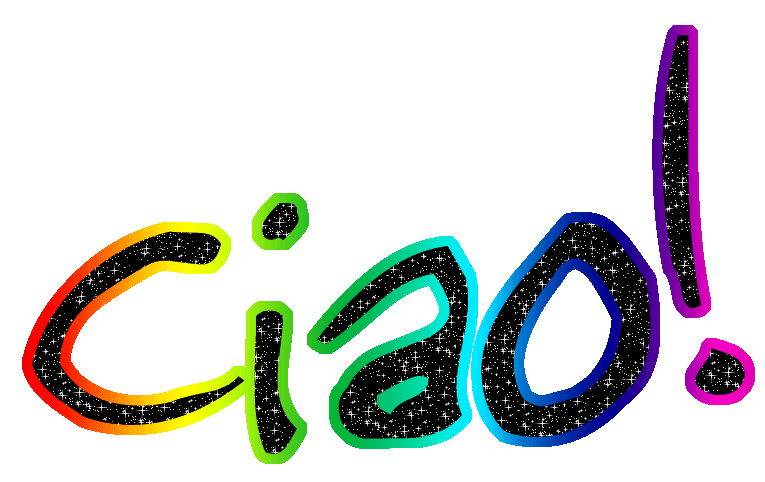 Photo Scavenger Hunt
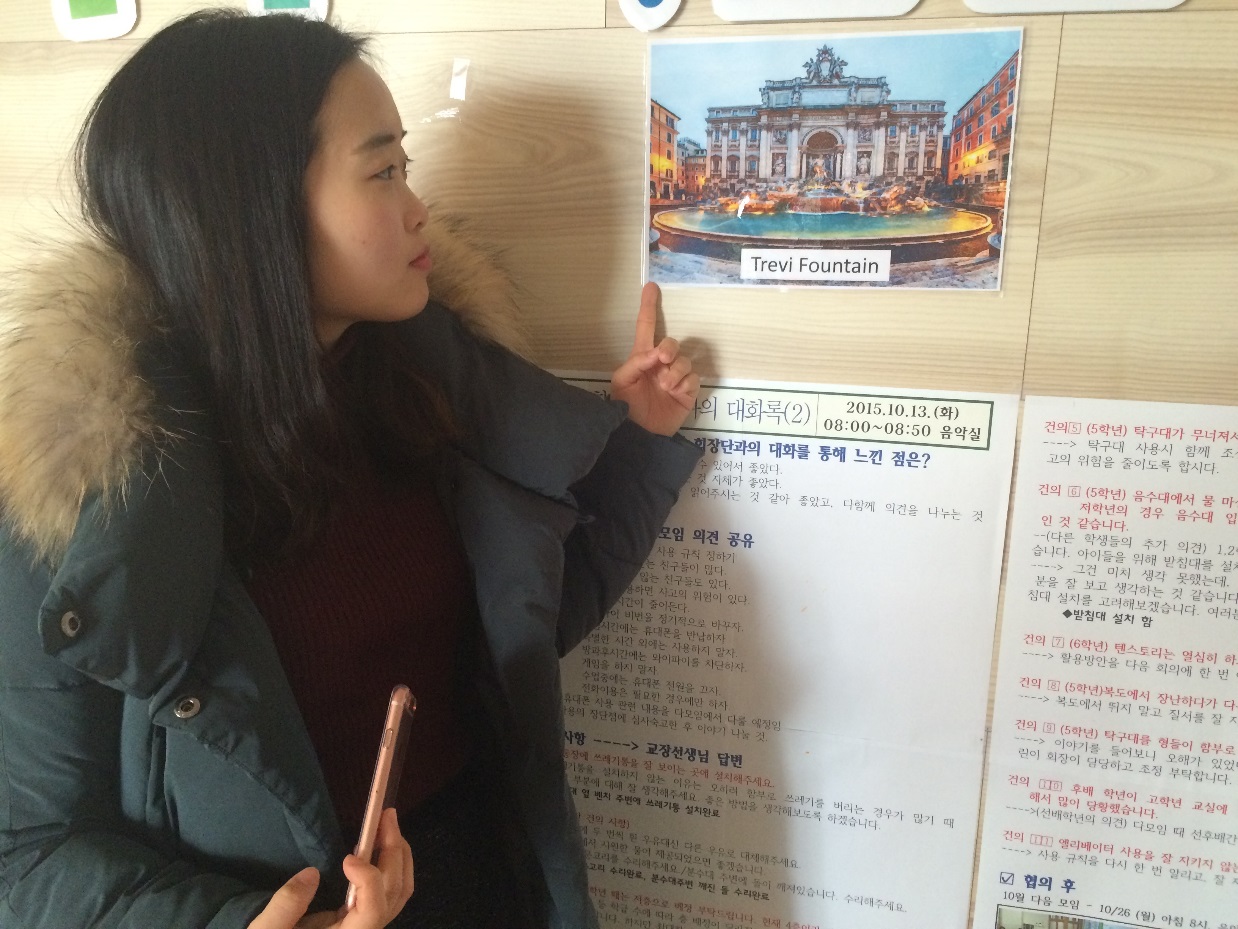 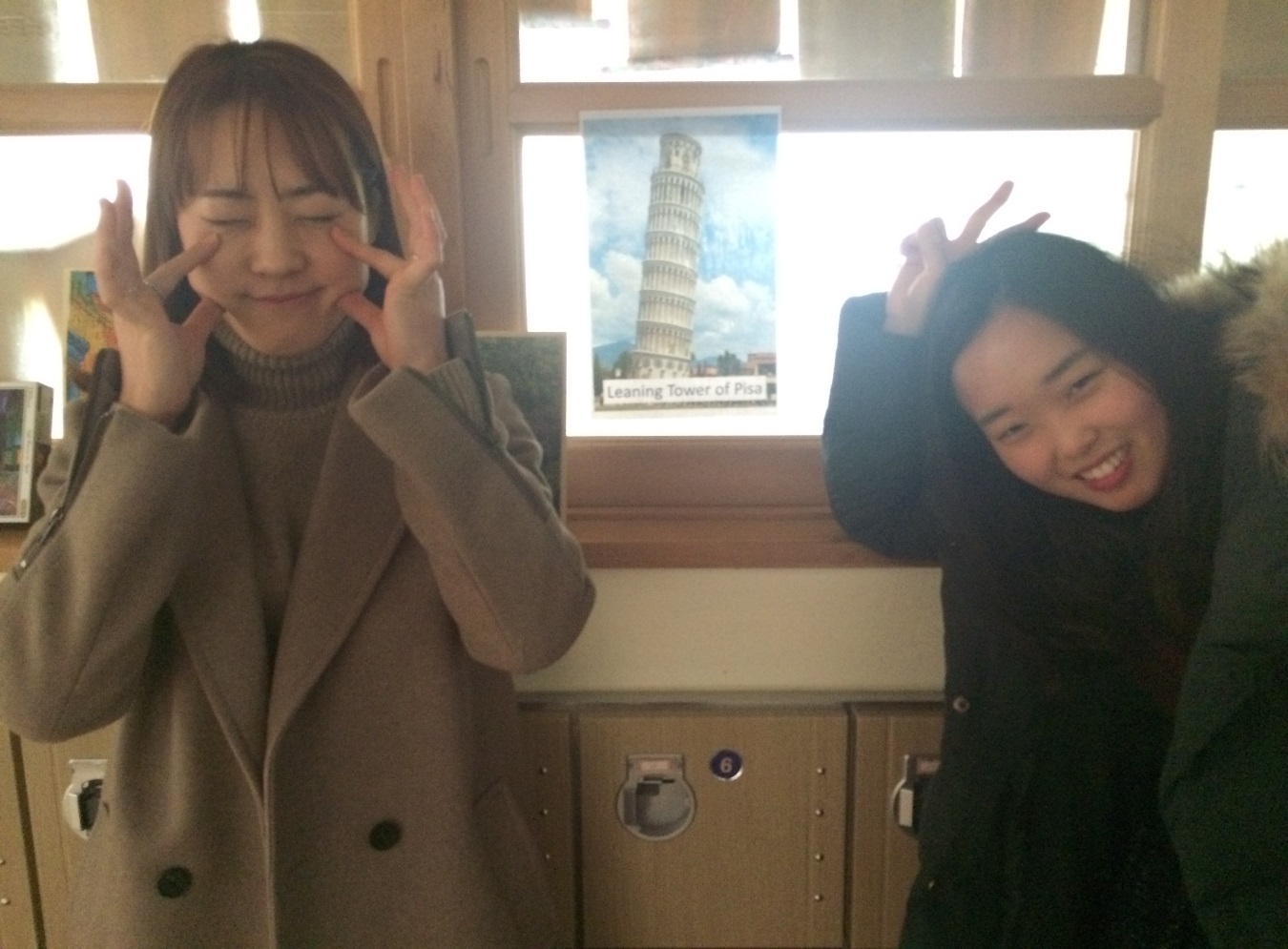 Photo Scavenger Hunt
Get as many X’s as you can!
Turn in one sheet per team
You have 20 minutes!
Winning team = most points
Any questions?
Let’s go to 3rd floor hallway!
See you tomorrow. We are going to USA! 
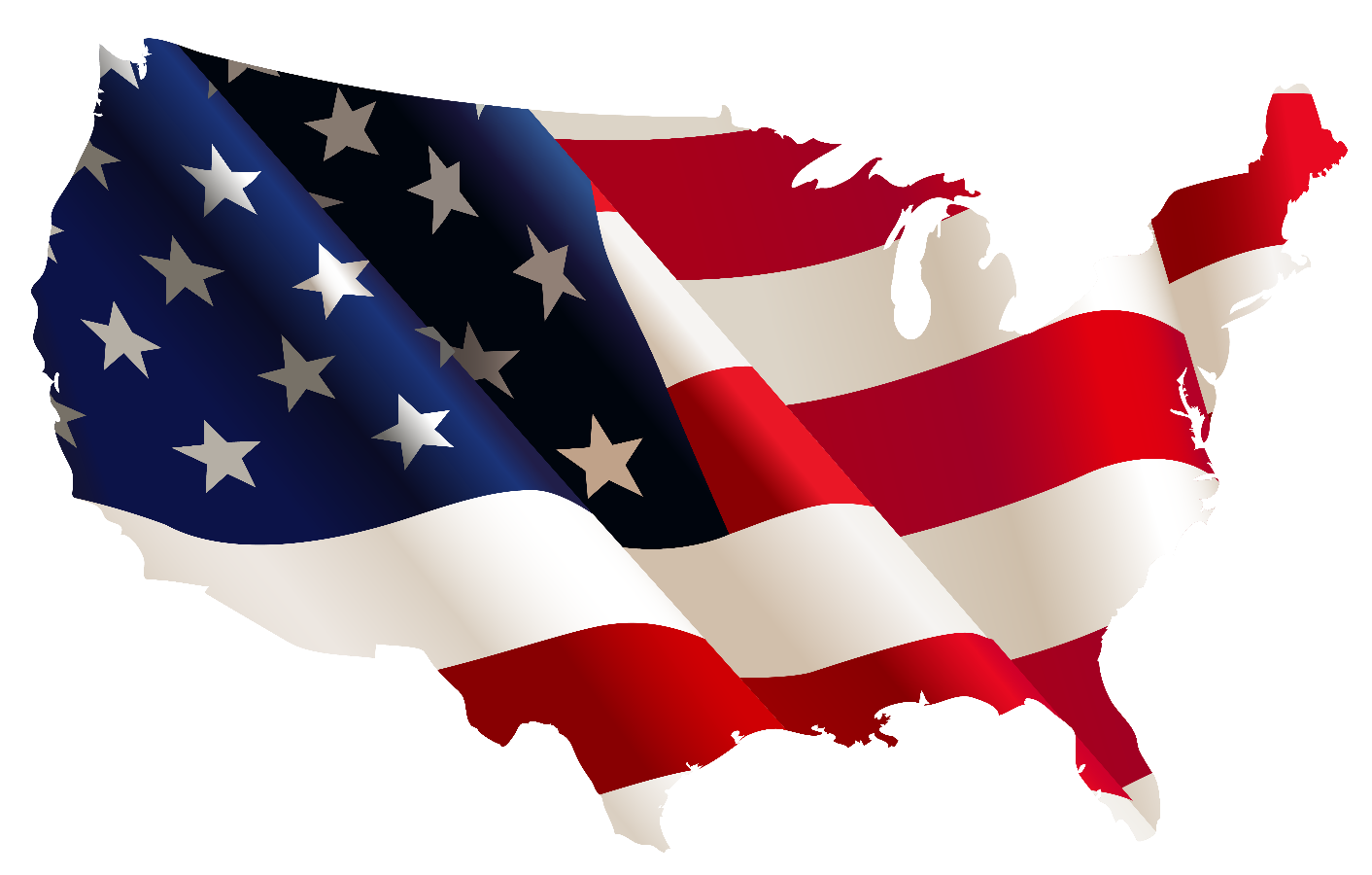